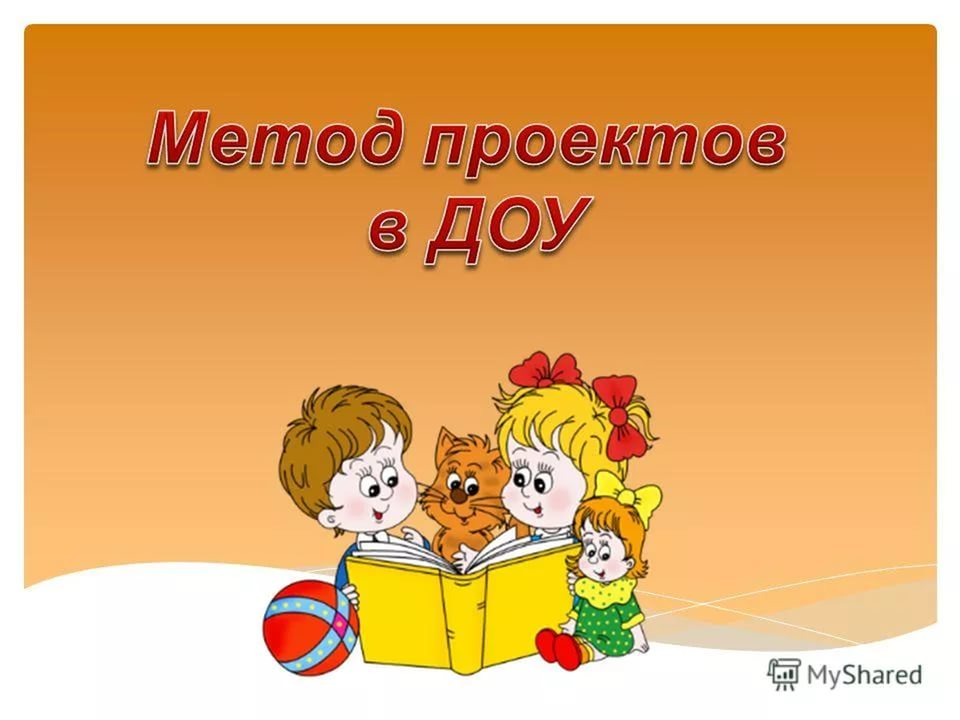 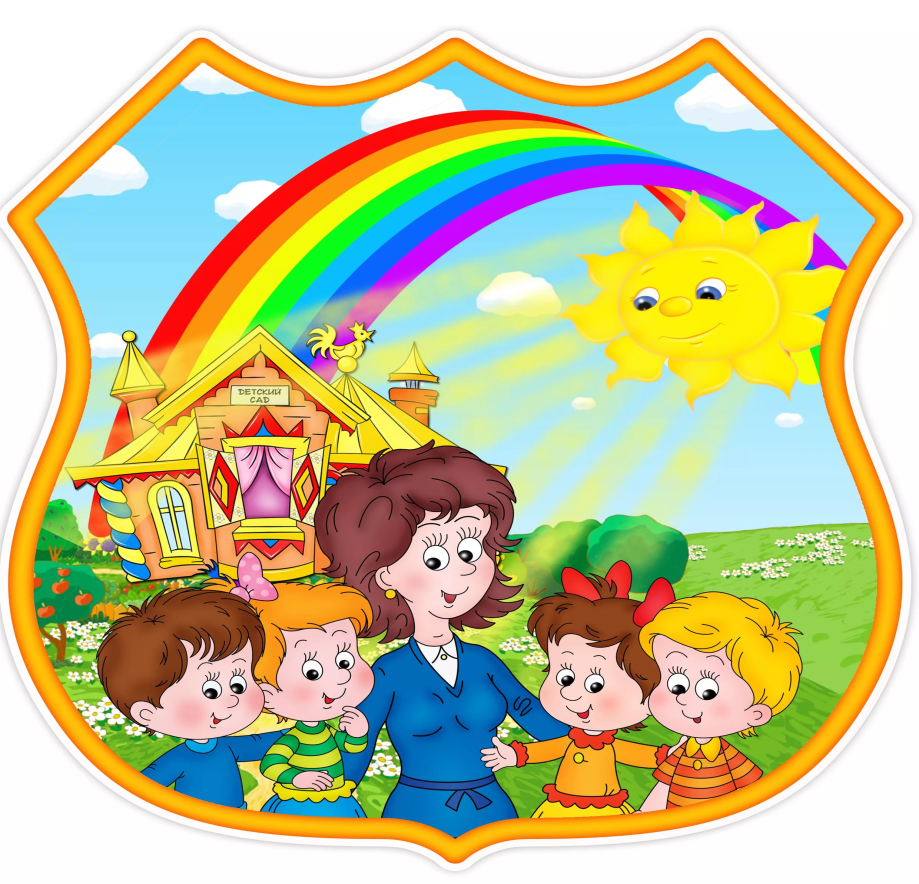 Составила:  Старший воспитатель Дякова Ю.П. к педагогическому совету № 3 от  28.02.2017г.
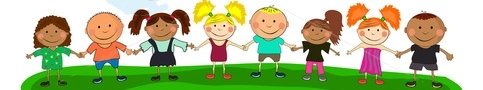 Под проектом понимается самостоятельная и коллективная творческая  завершённая работа, имеющая социально-значимый результат
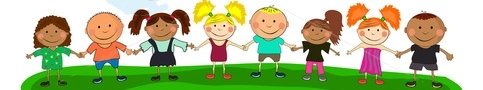 Проектная деятельность в любом детском саду позволяет превратить любой коллектив в сплоченную команду!
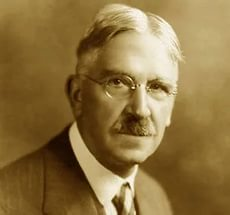 Впервые о «Методе проектов» заговорил Джон Дьюи американский философ и педагог, ещё в 19 веке.
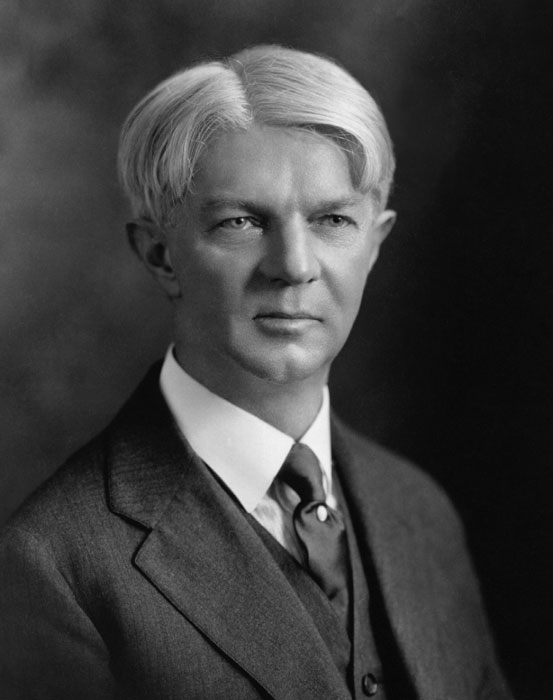 Продолжил эту тему американский педагог, профессор УИЛЬЯМ ХЕРД КИЛЛПАТРИК, который разработал «проектную систему обучения» («метод проектов»). 
	Суть проектной системы обучения заключалась в том, что дети, исходя из своих интересов, вместе с педагогом выполняют собственный проект, решая какую-либо практическую, исследовательскую задачу. 	Таким образом, включаясь, в реальную деятельность, они овладевают новыми знаниями.
	Знания, приобретенные детьми в ходе проекта, становятся достоянием их личного опыта.
В чем же преимущества проектного метода?
1. Проект является одним из методов развивающего обучения;		2. Проект повышает качество 				образовательного процесса;3. Проект служит развитию критического и творческого мышления как у воспитанников , так и у педагога;		4. Проект способствует повышению 			компетентности педагогов.
Результаты проектного метода:
Внешний результат -  это продукт, который  можно увидеть, осмыслить, применить в реальной практической деятельности.  
Внутренний результат – опыт деятельности – становится бесценным достоянием ребенка, соединяя в себе знания и умения, компетенции и ценности.
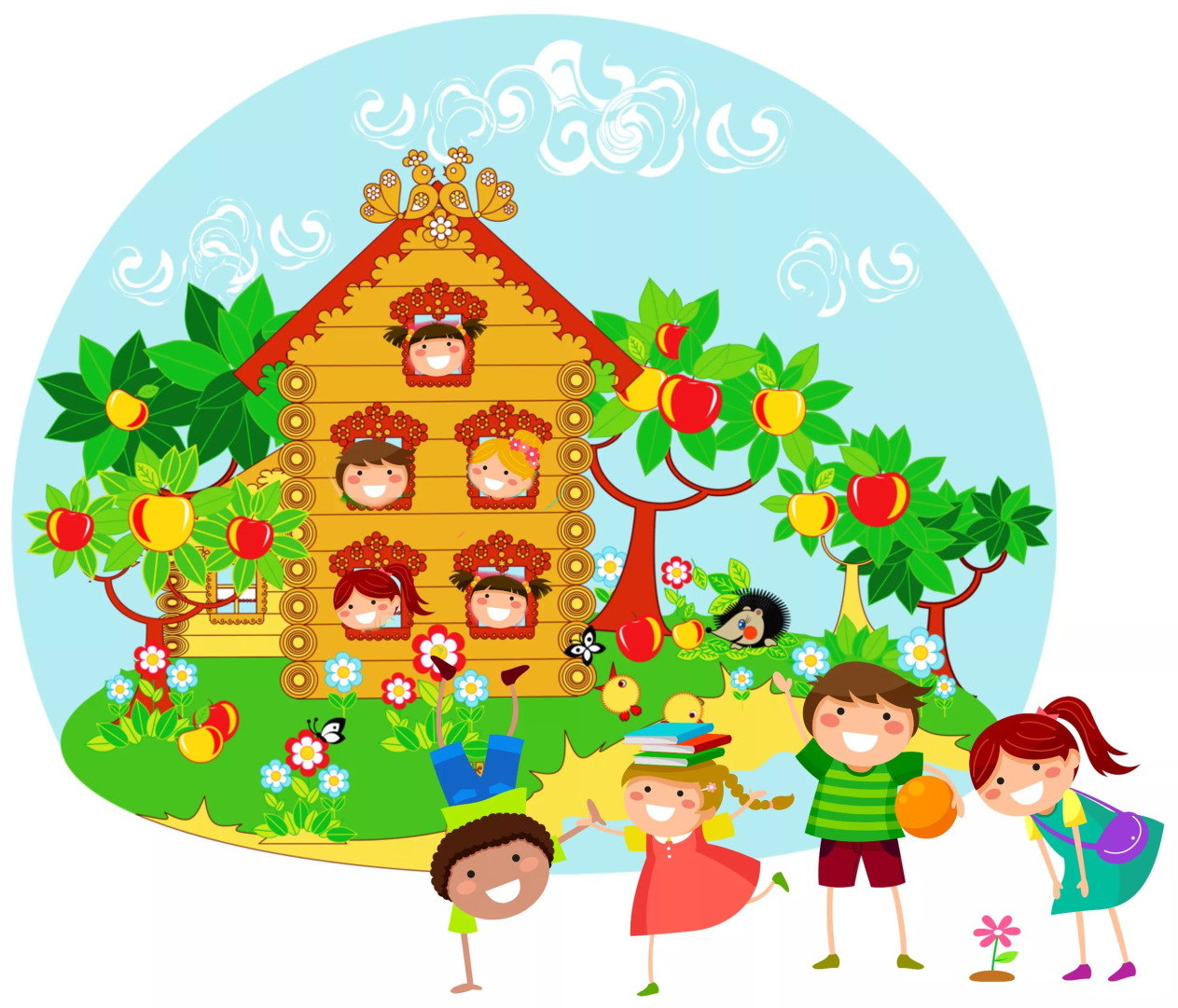 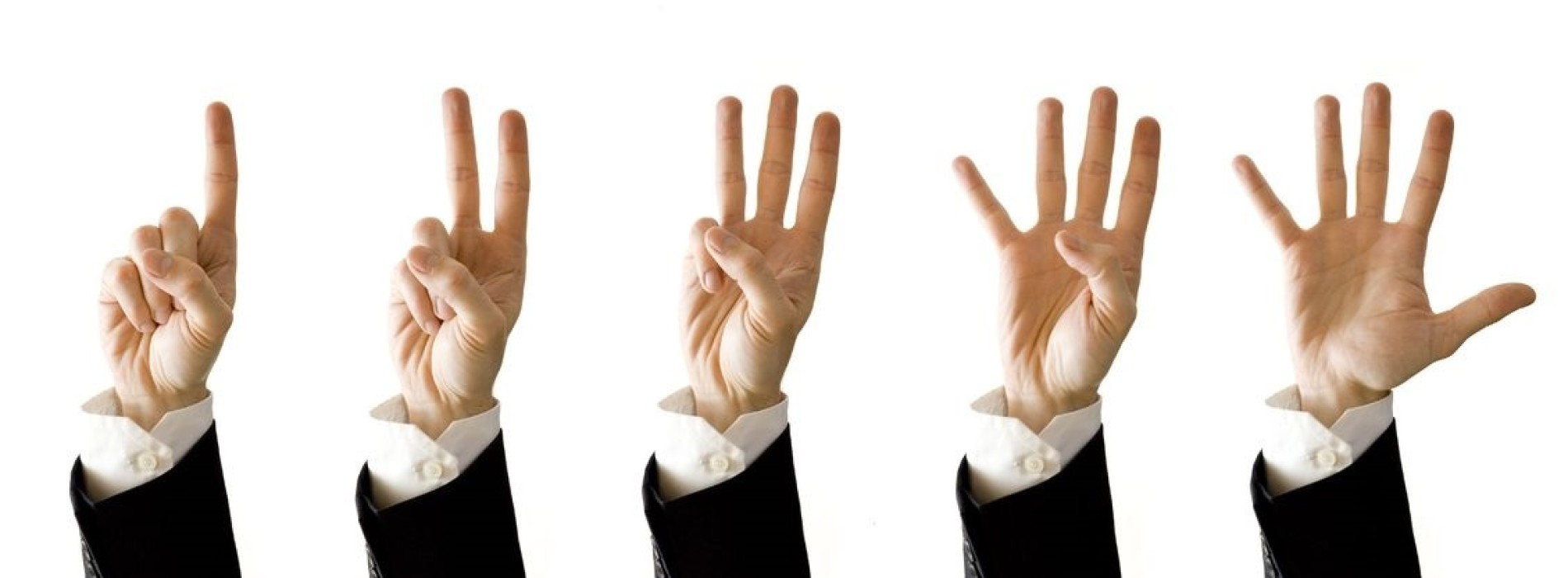 Очень легко запомнить и уяснить, что проект – это 5 «П»: (пять пальцев руки)
1. Проблема;2. Проектирование или планирование;3. Поиск информации;4. Продукт;5. Презентация.
Шестое «П»- портфолио, в котором собраны наработанные материалы( фото, рисунки, альбомы, макеты и др.).
Типы проектов
1. По доминирующему методу: исследовательские, информационные, творческие, игровые, приключенческие, практико-ориентированные.         2. По характеру содержания: включают ребенка и его семью, ребенка и природу, ребенка и рукотворный мир, ребенка, общество и культуру.3. По характеру участия ребенка в проекте: заказчик, эксперт, исполнитель, участник от зарождения идеи до получения результата.         4. По характеру контактов: осуществляется  внутри одной возрастной группы, в контакте с другой возрастной группой, внутри ДОУ, в контакте с семьей, учреждениями культуры, общественными организациями (открытый проект)5. По количеству участников: индивидуальный, парный, групповой и фронтальный.         6. По продолжительности: краткосрочный, средней продолжительности и долгосрочный.
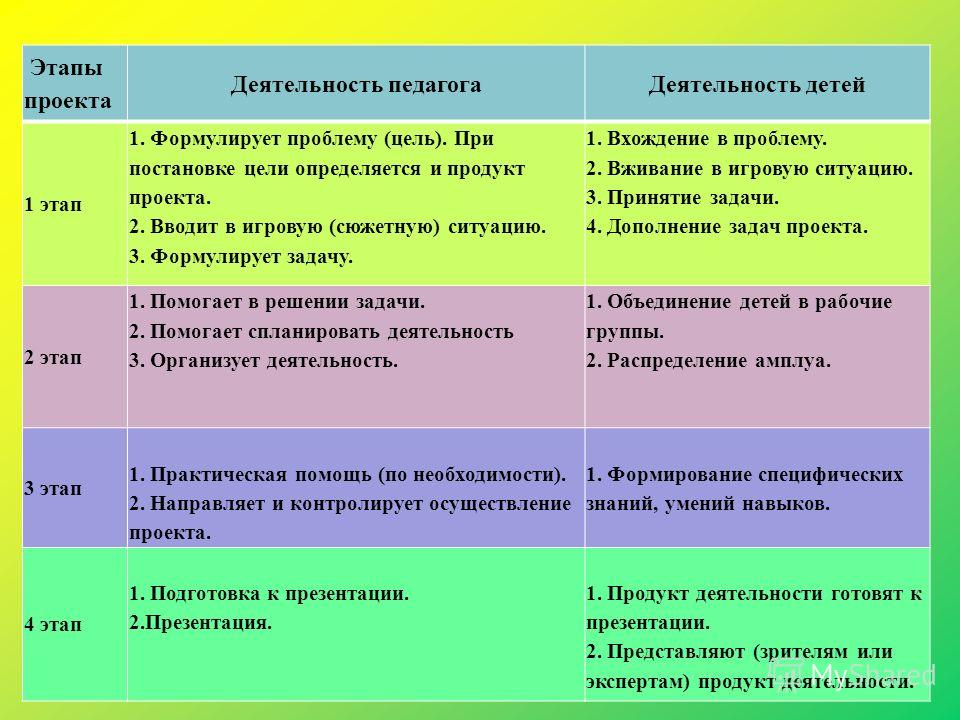 Деятельность детей на этапах формирования проектов
Советы воспитателю по работе над проектом
Глубоко изучить тематику проекта, подготовить предметно- пространственную развивающую среду. 
Создавать игровую мотивацию, опираясь на интересы детей. 
Вводить детей в проблемную ситуацию, доступную для их понимания и с опорой на их личный опыт. 
Заинтересовать каждого ребенка тематикой проекта, поддерживать его любознательность и устойчивый интерес к проблеме. 
При составлении совместного плана работы с детьми над проектом поддерживать детскую инициативу. 
Тактично рассматривать все предложенные детьми варианты решения проблемы: ребенок должен иметь право на ошибку и не бояться высказываться.
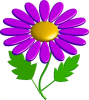 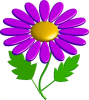 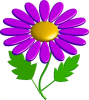 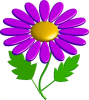 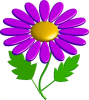 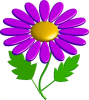 Соблюдать принцип последовательности и регулярности в работе над проектом. 
В ходе работы над проектом создавать атмосферу сотворчества с ребенком, используя индивидуальный подход. 
Развивать творческое воображение и фантазию детей. 
Творчески подходить к реализации проекта; ориентировать детей на использование накопленных наблюдений, знаний, впечатлений. 
Ненавязчиво вовлекать родителей в совместную работу над проектом.
Заключительный этап проекта: тщательно готовить и проводить его презентацию всеми участниками.
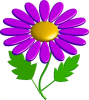 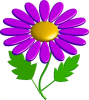 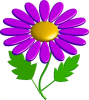 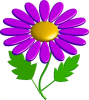 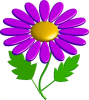 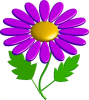 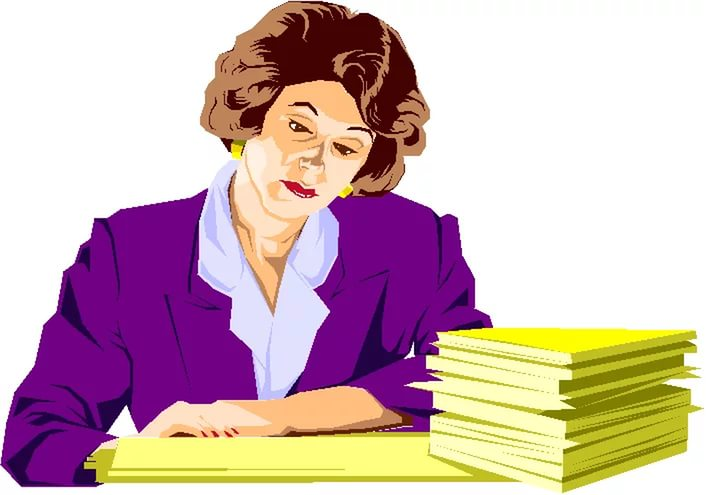 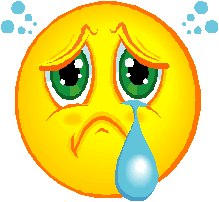 Даже неудачно выполненный проект способствует развитию профессионализма. 	
	Понимание ошибок создает мотивацию к повторной деятельности, побуждает к самообразованию. 
	Подобная рефлексия (повторение) позволяет сформировать адекватную оценку (самооценку) своей деятельности.
В итоге: Умение пользоваться проектным методом – показатель высокой квалификации педагога, овладение им прогрессивной методикой обучения и развития детей.
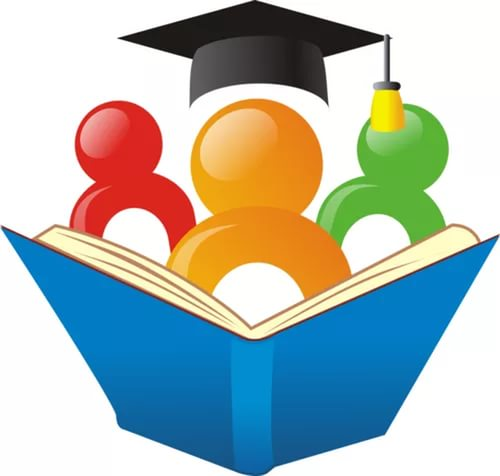 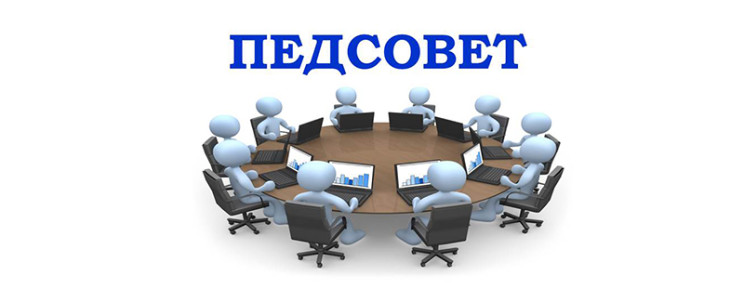 Цель  сегодняшнего педсовета:
Повышение профессиональной компетентности воспитателей по формированию познавательно-речевого развития дошкольников через проектную деятельность
Лука Елена Витальевна
Задание:
	Подготовить информацию «Использование проектно-исследовательской деятельности в познавательно-речевом развитии дошкольников»
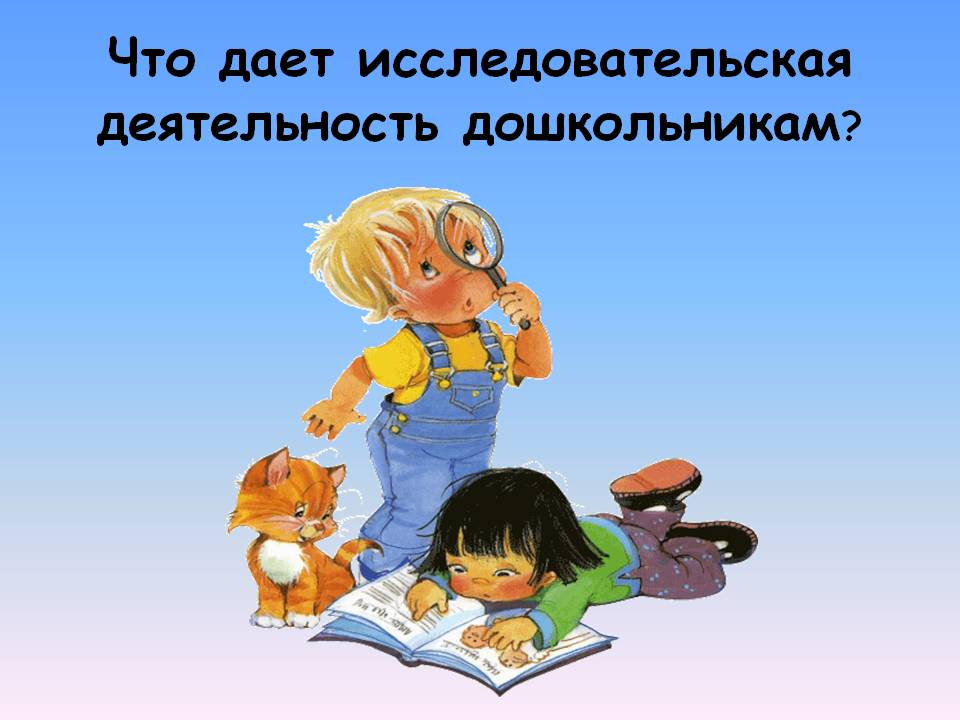 Аппазова Ленора Сеит-Нафеевна
Задание:
	Подготовить информацию «Роль семьи в развитии поисково-исследовательской активности ребенка»
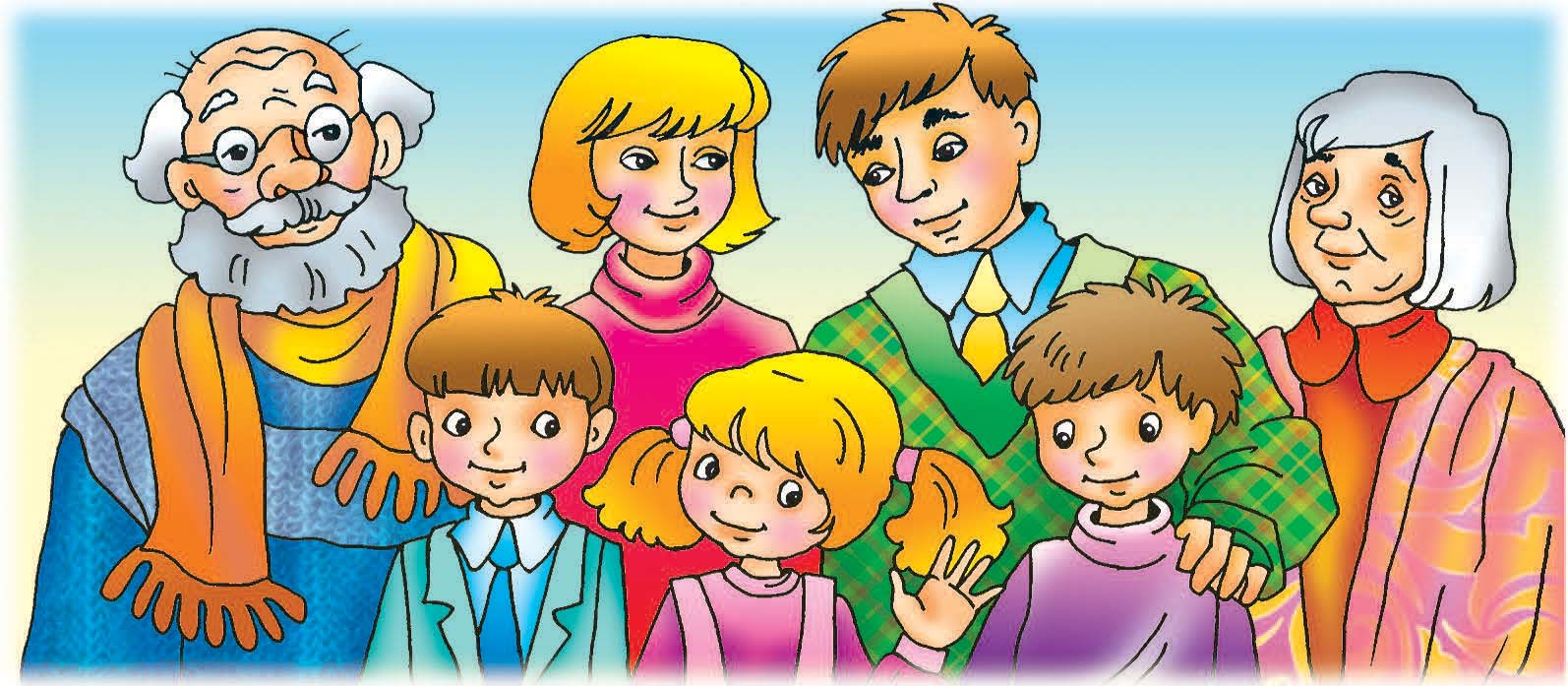 Презентация проектов воспитателей
Бехтер Марина Николаевна
Юнусова Анна Владиславовна
Федоренко Елена Викторовна
Сиухина Елена Васильевна
Мамутова Фатма Ремзиевна
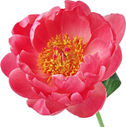 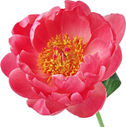 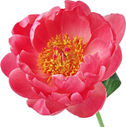 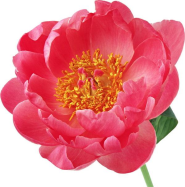 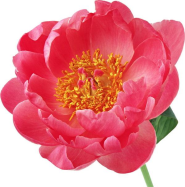 Лысенко Наталья Викторовна
Задание:
	Подготовка и подведение итогов анкетирования воспитателей на тему: «Выявление уровня владения проектным методом у педагогов»
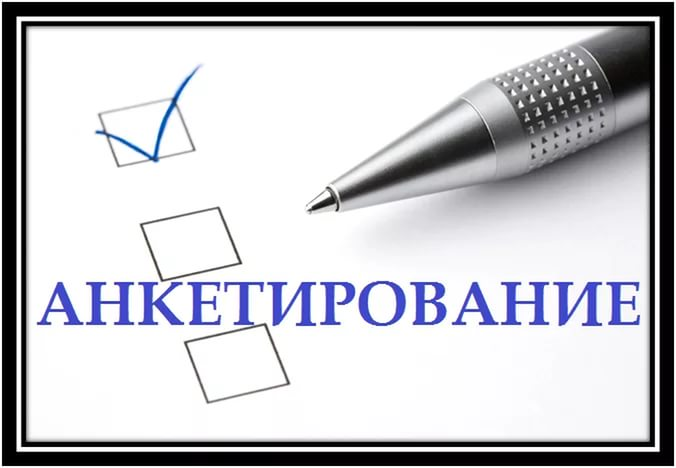 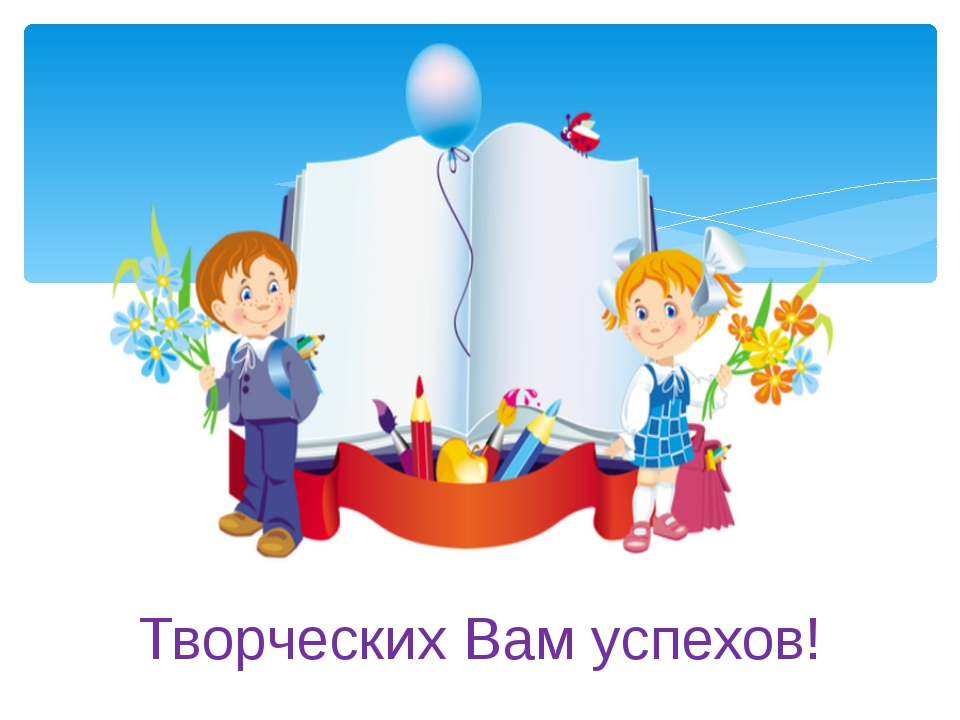